Python empowered GLS Bringup Vehicle
(PEGV)
Debarati Banerjee    Nikhil Singla    Shantha B	  Pandithurai Sangaiyah
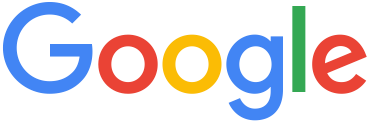 © Accellera Systems Initiative
‹#›
Agenda
Motivation 
PEGV solution  
TB integration 
User inputs
Pros 
Scope 
Results
© Accellera Systems Initiative
‹#›
Motivation
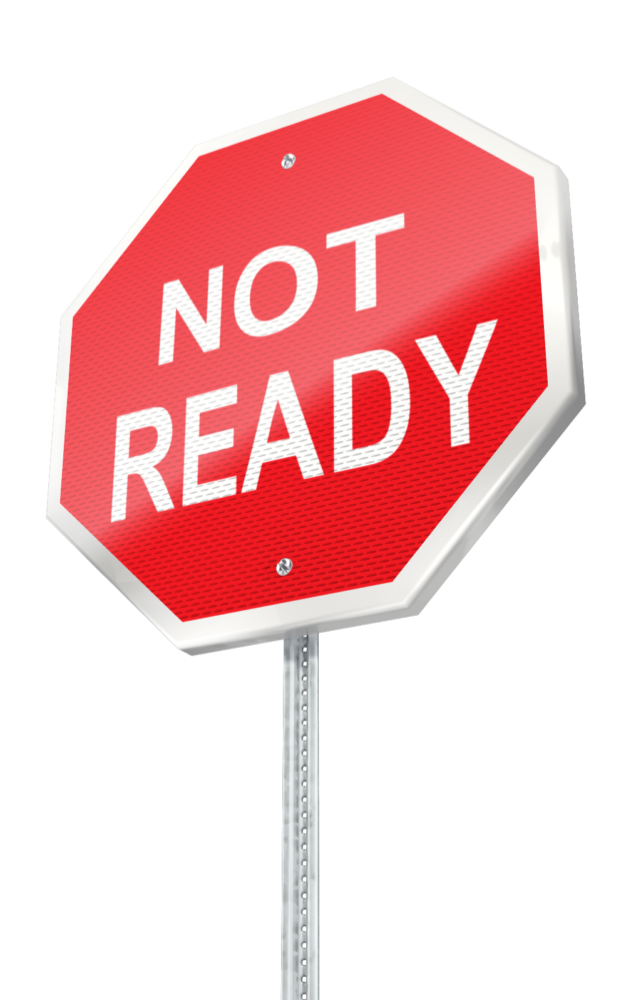 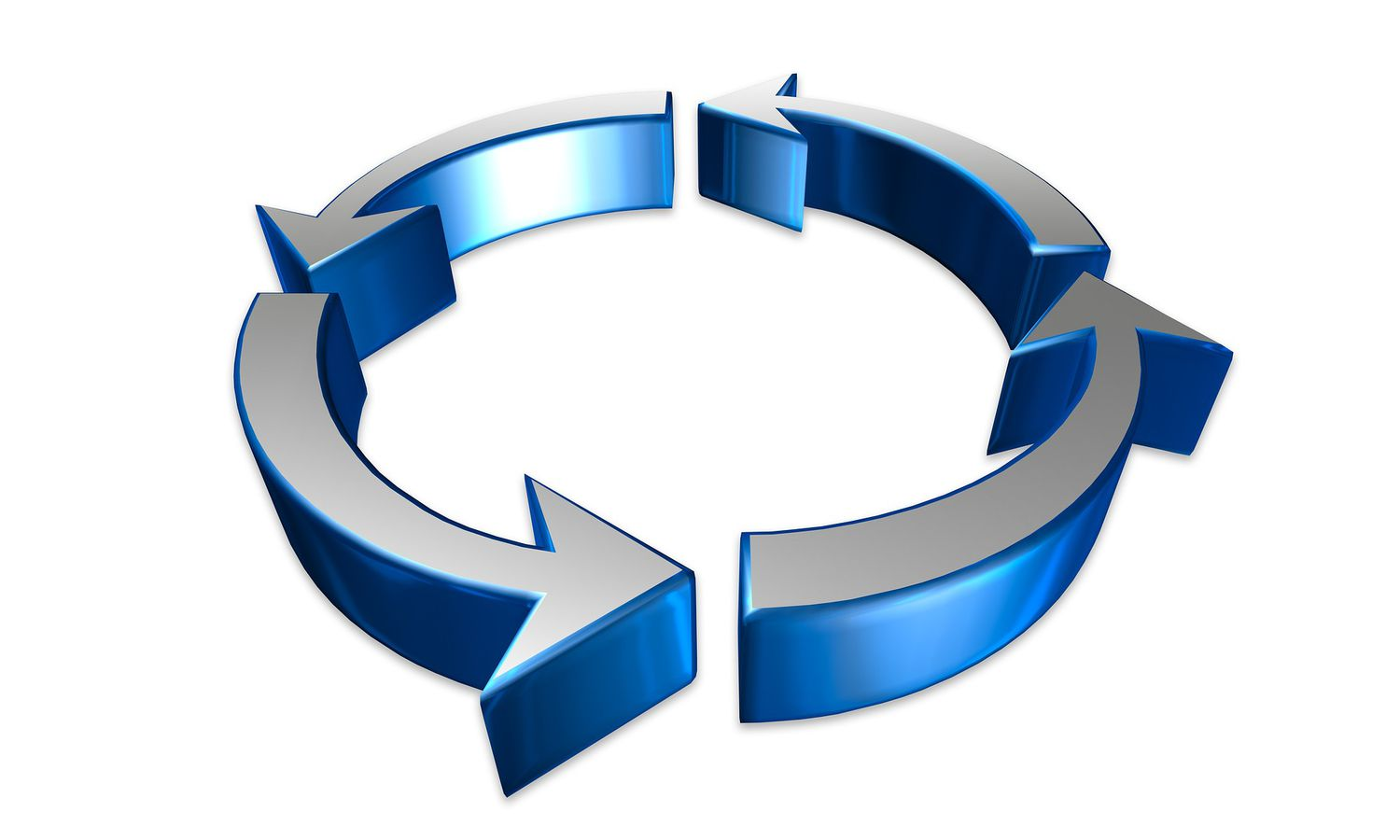 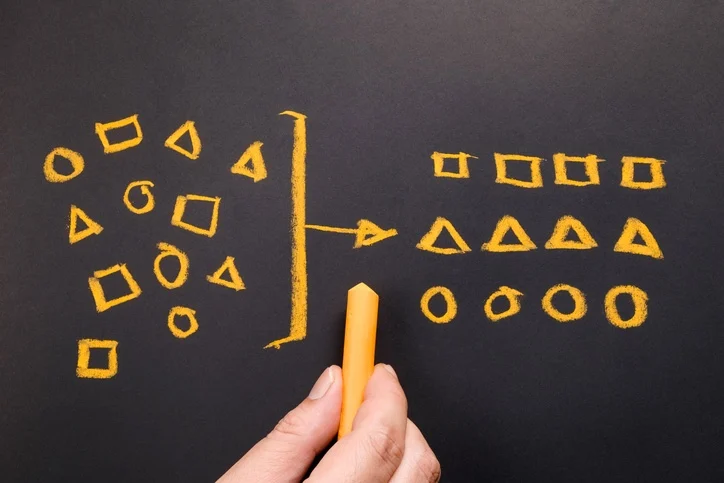 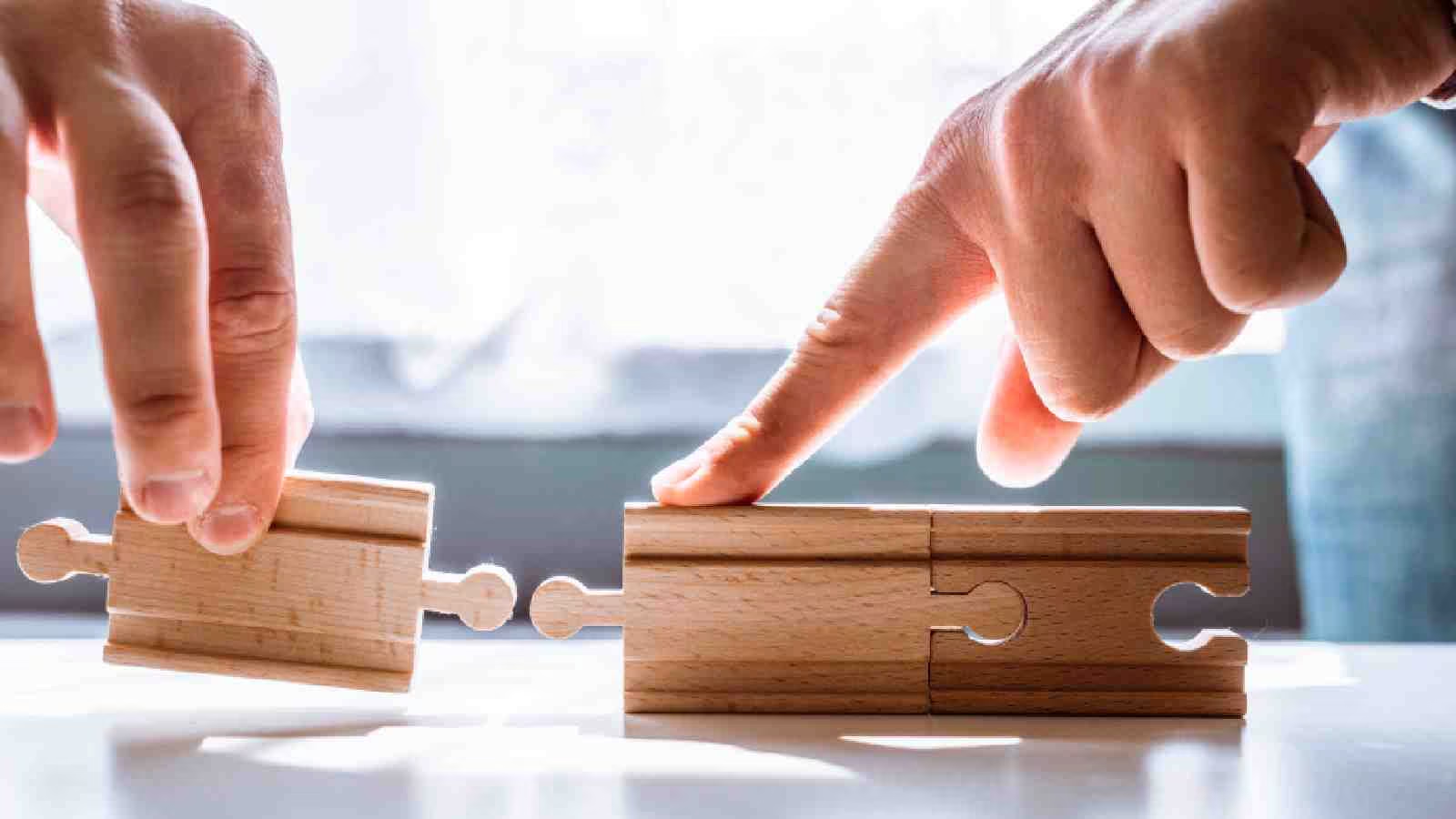 Functional DV/TB not matured
Hardcoded paths
Inexperienced GLS resource
Lack of standardization
Simulator switches
Defines
No methodology for collaterals reuse
Std cells and lib files
Common infra for reusability
Incompatible collaterals
NRFs
Syncflops
Libs and std cells
© Accellera Systems Initiative
‹#›
PEGV
PEGV is a python based automated solution that sanitises all the collaterals provided by PD team without waiting for functional TB to be compatible with GLS flow
Supports all the GLS variants (no timing, PG and SDF simulations)
Push button flow that generates all the TB collaterals required for GLS runs
Standardization and reuse across the projects and platforms  
Single source of user input which mainly contains the following information : 
Connection sheet
Clk resets 
Trace
PD collaterals(i.e. Netlist, sync flops, NRFs etc)
© Accellera Systems Initiative
‹#›
Empowering through python
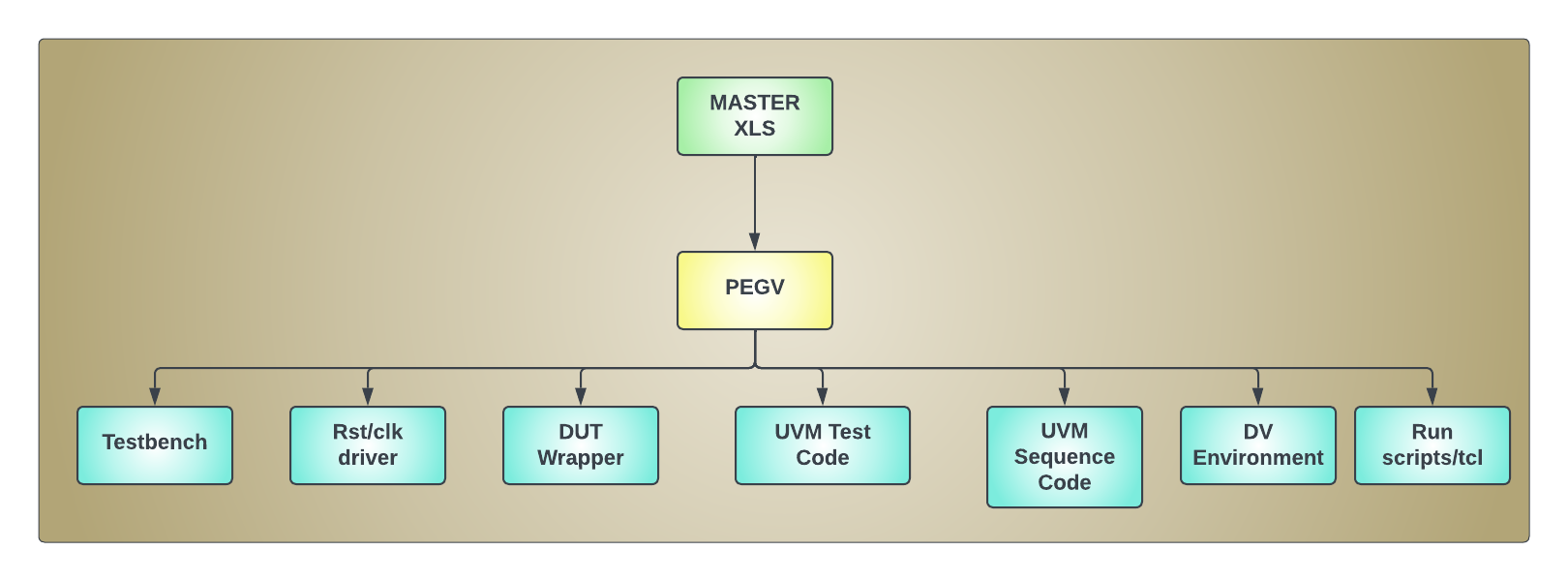 © Accellera Systems Initiative
‹#›
PEGV Testbench
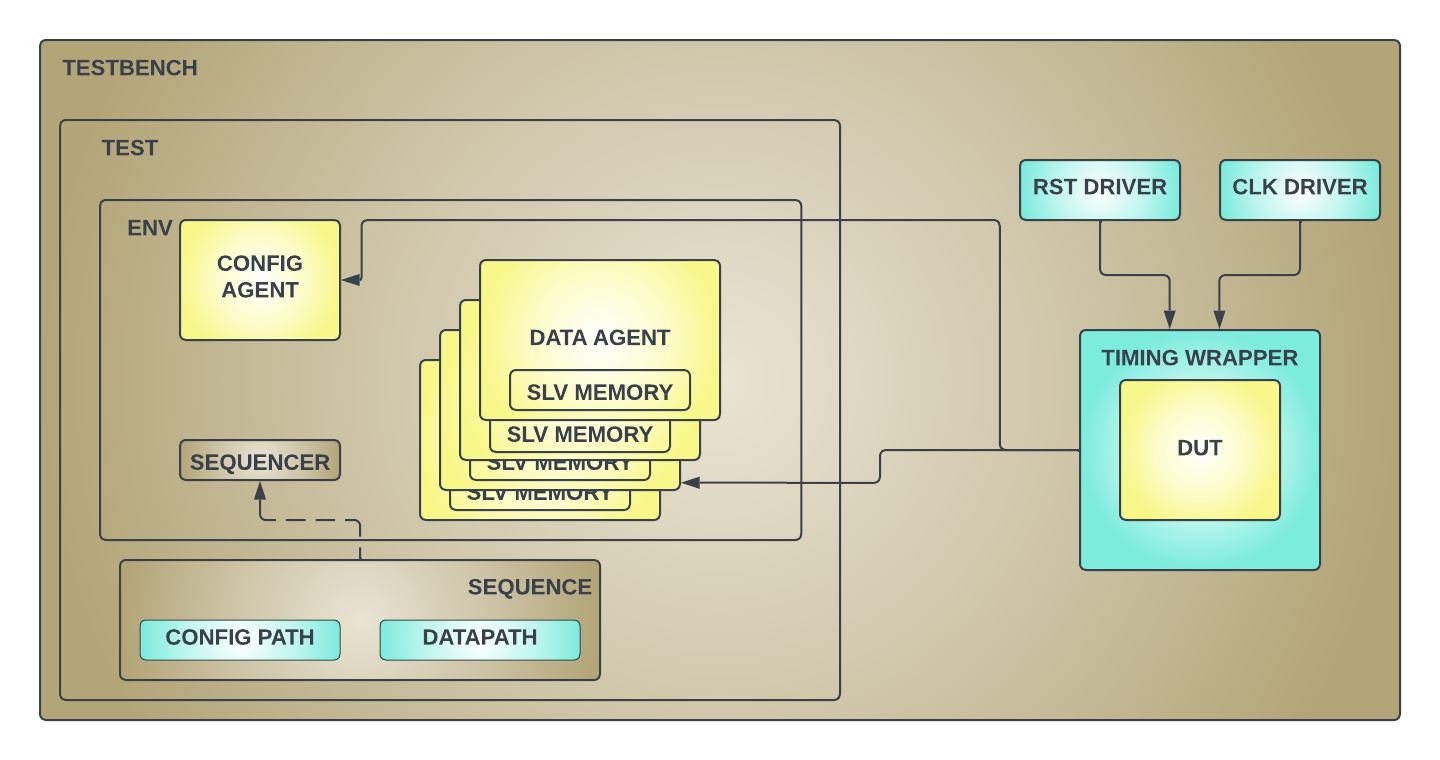 © Accellera Systems Initiative
‹#›
USER Inputs
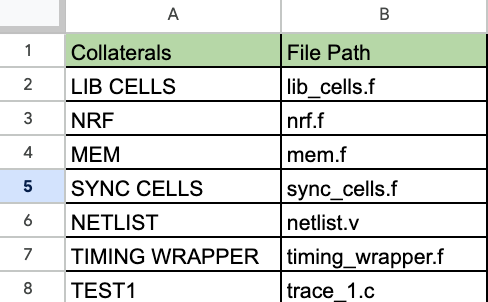 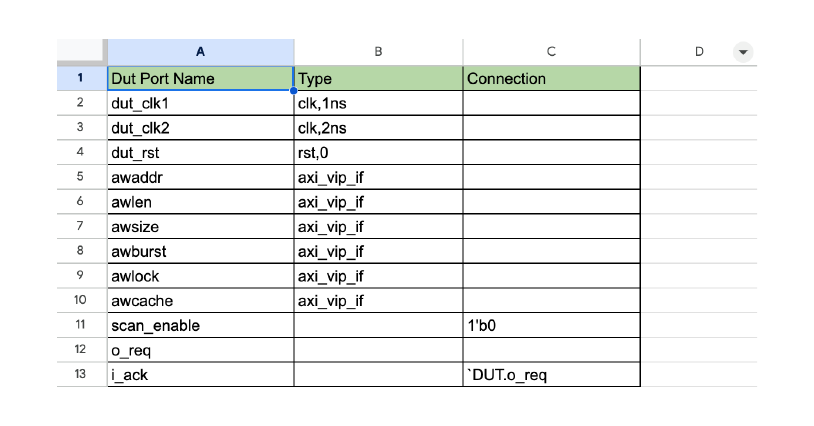 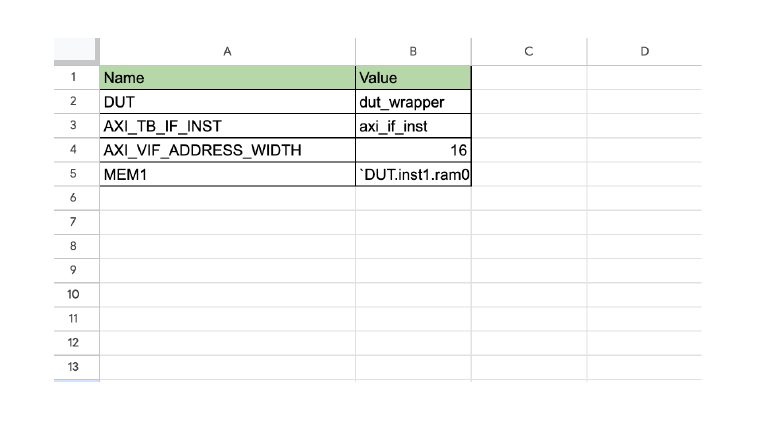 © Accellera Systems Initiative
‹#›
Trace Layer
Trace methodology is a protocol agnostic layer built to decouple the protocol specific traffic from generic testbench. User is required to provide the trace in granularity of register rd/wr and memory rd/wr. Currently trace supports 
config accesses( rd,wr, poll, compare with configurable width)
read_reg(addr)
Slave memory accesses ( load, store from/to file)
load_mem(addr_offset, mem.hex)
Delay 
delay(1000)
Prints
print(“user message”)
© Accellera Systems Initiative
‹#›
Execution flow
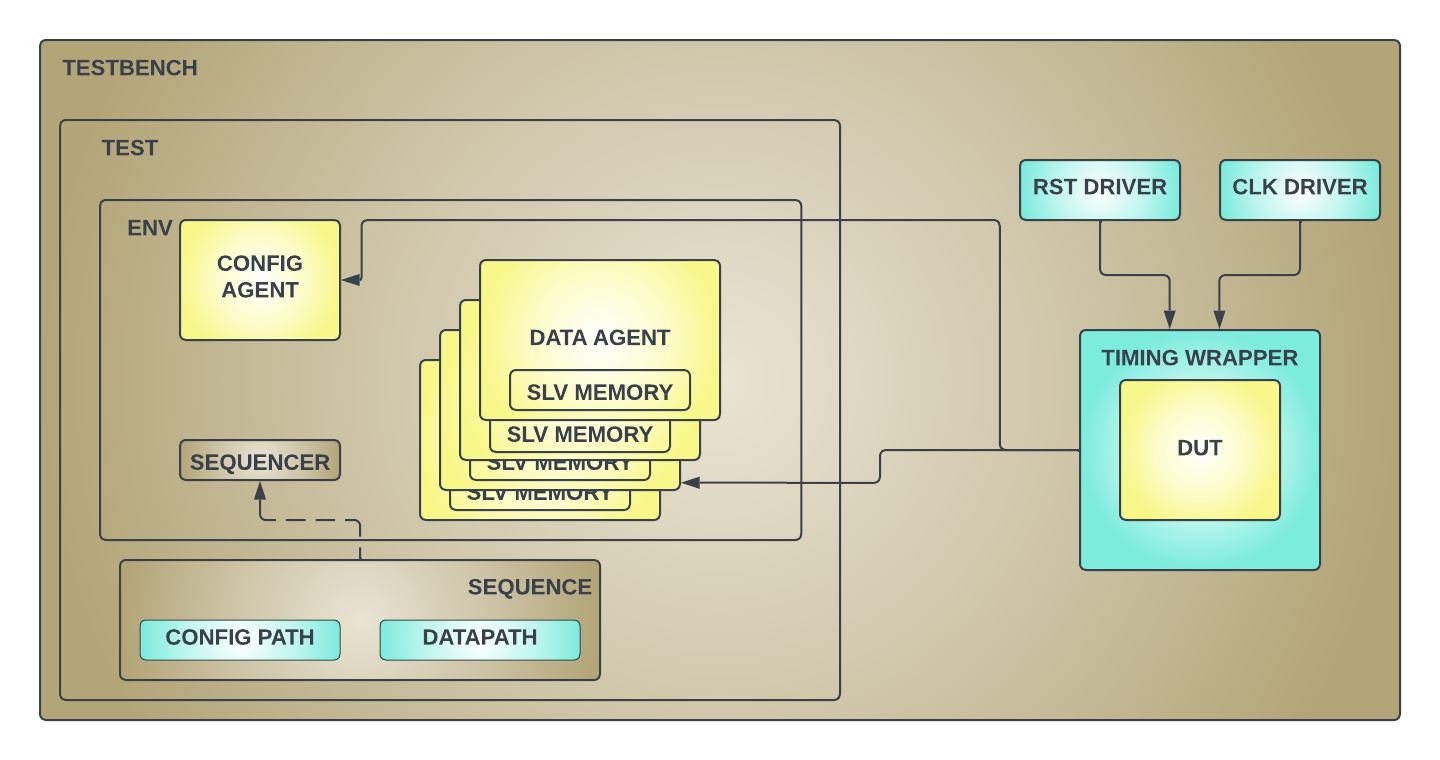 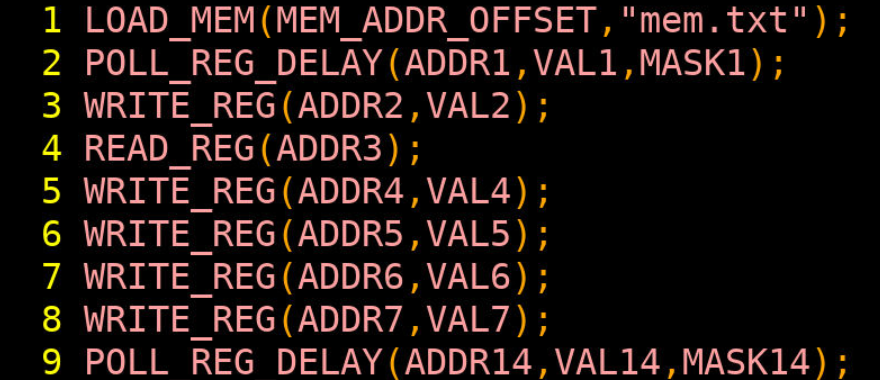 © Accellera Systems Initiative
‹#›
[Speaker Notes: Add trace example on the left 
AXI agent to be moved down and make it multiple with memory box 
Rename agents as config and data agent 
Remove interface]
Pros
Standardization across platforms
Fully automated solution
Protocol and methodology agnostic
No protocol expertise required to bring up the flow 
No dependency on UVM/SV methodology
XLS based solution for all the inputs 
Whole testbench is configurable and able to sanitize any netlist 
Trace flow provides a protocol agnostic layer for data traffic
Defines and simulator switches provided are standard across projects 
All GLS variations (No timing, PG and SDF) can be closed with PEGV
© Accellera Systems Initiative
‹#›
[Speaker Notes: Add trace example on the left 
AXI agent to be moved down and make it multiple with memory box 
Rename agents as config and data agent 
Remove interface]
Scope
PEGV can be extended to handle interrupts to complete interrupts verification as part of GLS
Custom parallel running sequence handle to user for any custom handshakes with DUT.
© Accellera Systems Initiative
‹#›
Results(1/3)
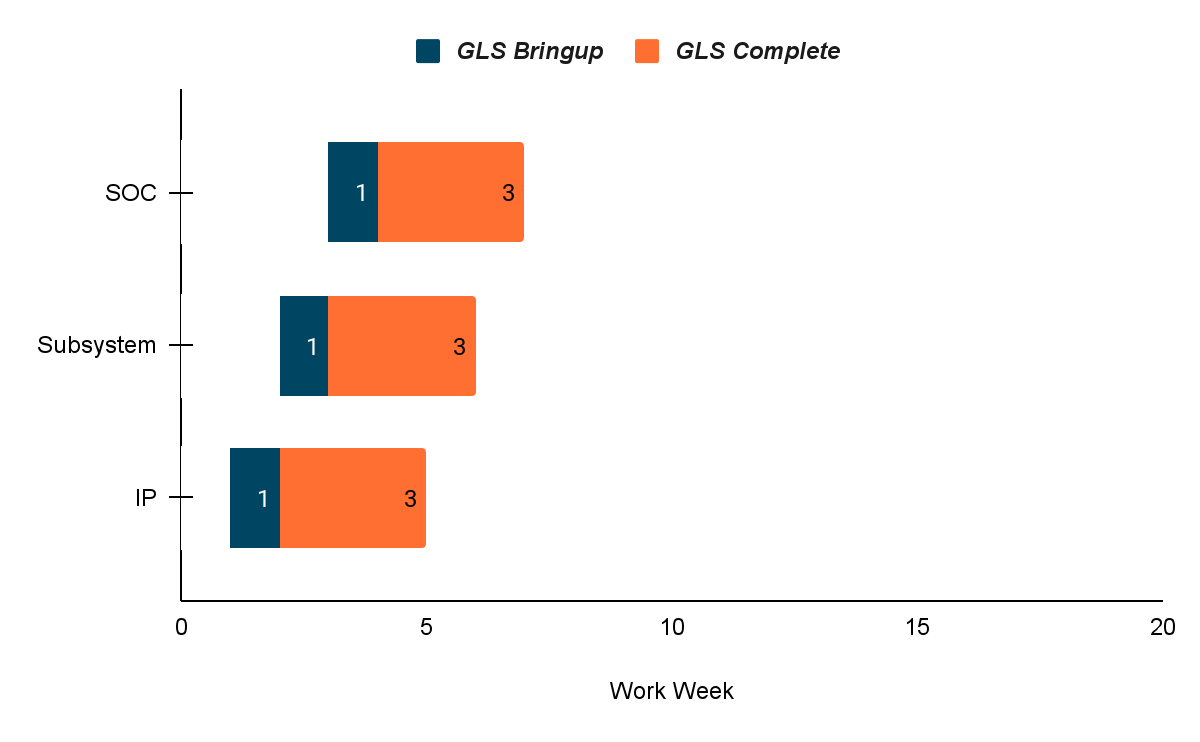 Conventional Approach
PEGV Approach
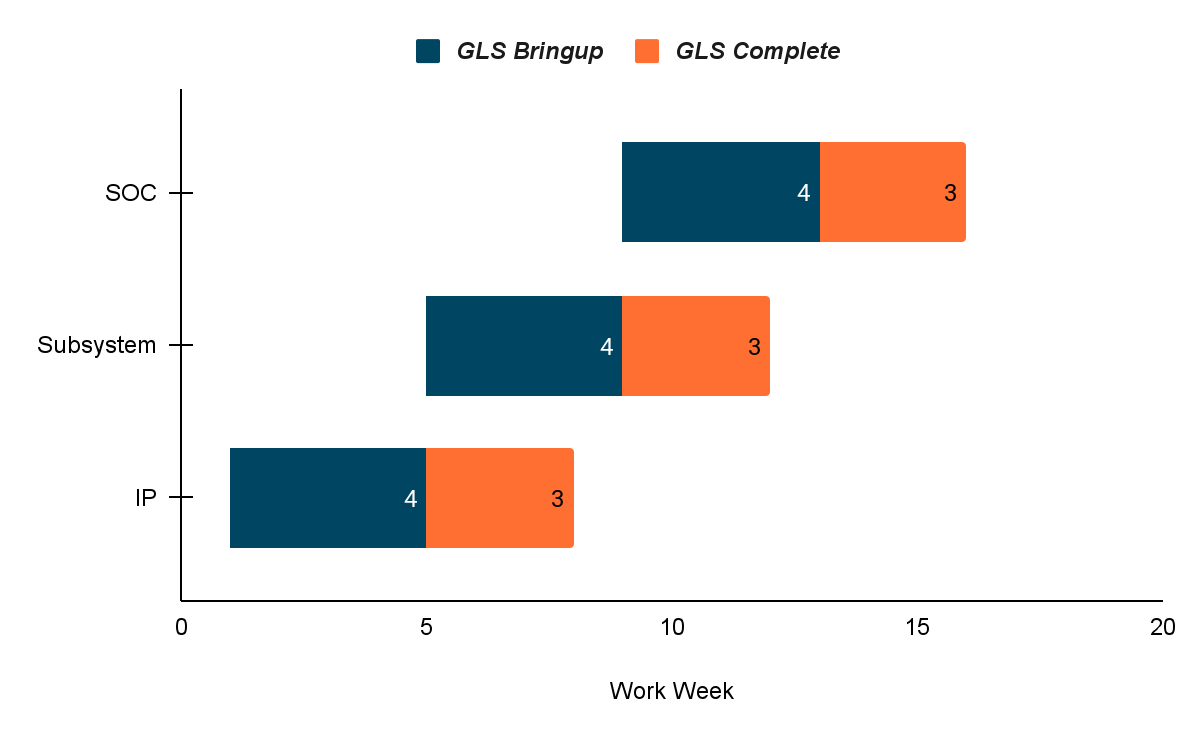 © Accellera Systems Initiative
‹#›
Results(2/3)
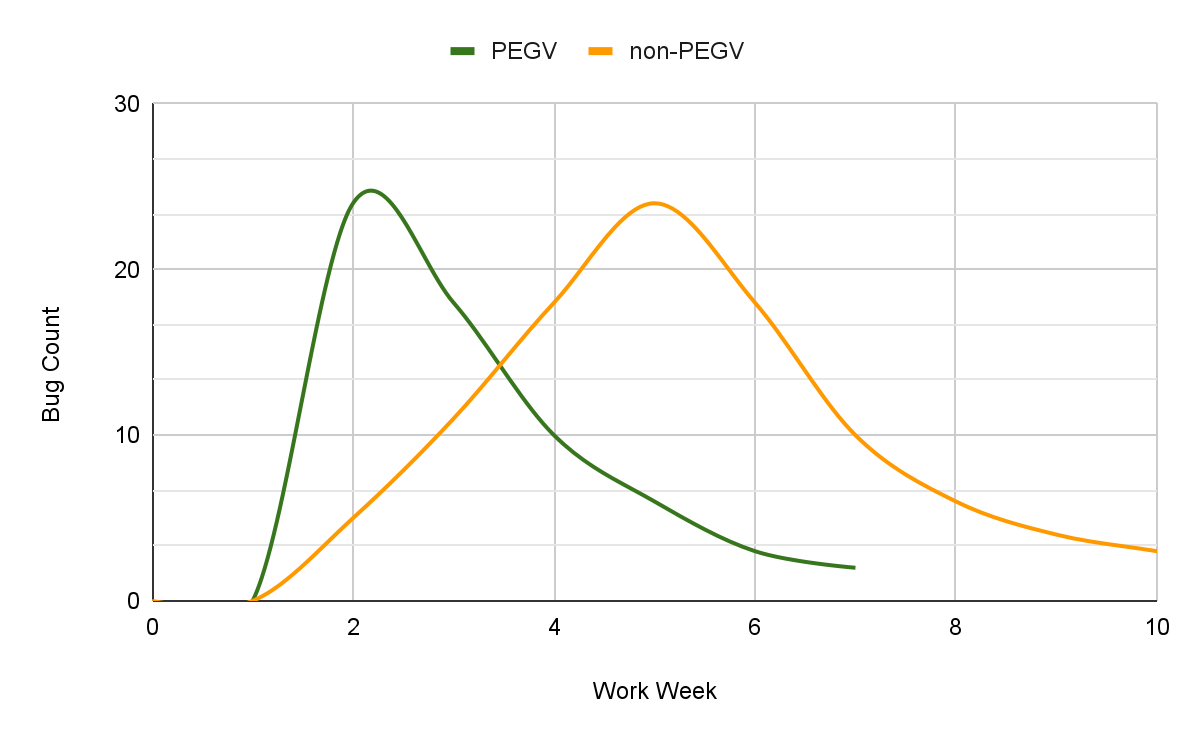 Bug Chart comparison between PEGV and Conventional Approach
© Accellera Systems Initiative
‹#›
Results(3/3)
It has reduced the basic bringup time from 4 weeks to 3-4 days.
With PEGV, teams have found multiple issues related to wrong/missing NRFs, coldboot not working due to power switch connections very early in DV cycle.
With every new release the DV setup overhead has been minimal as the only change required is in the master xls file.
© Accellera Systems Initiative
‹#›
Questions
© Accellera Systems Initiative
‹#›